Skills for Success, 4th edition
Stella Cottrell
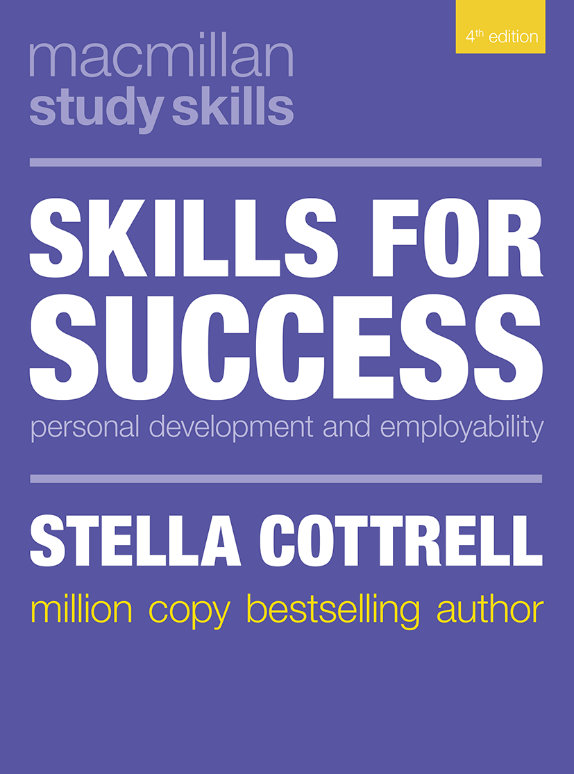 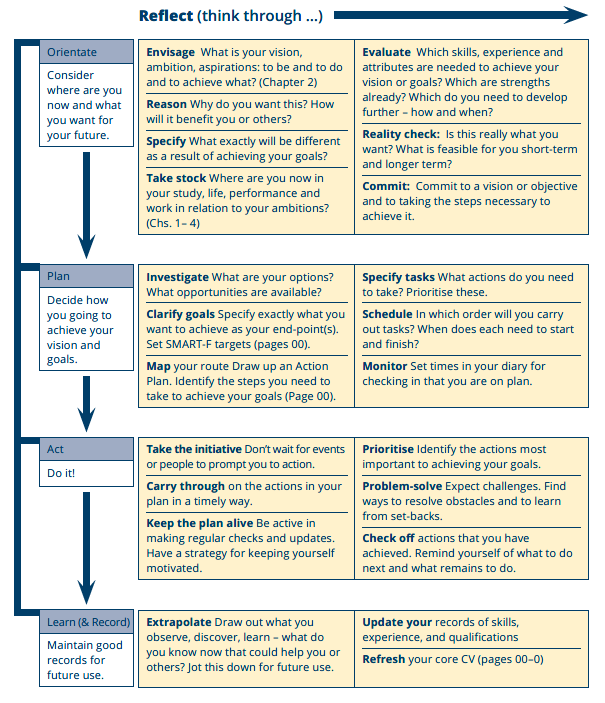 PDP as a process (p.6)
APT-S framework in a learning environment
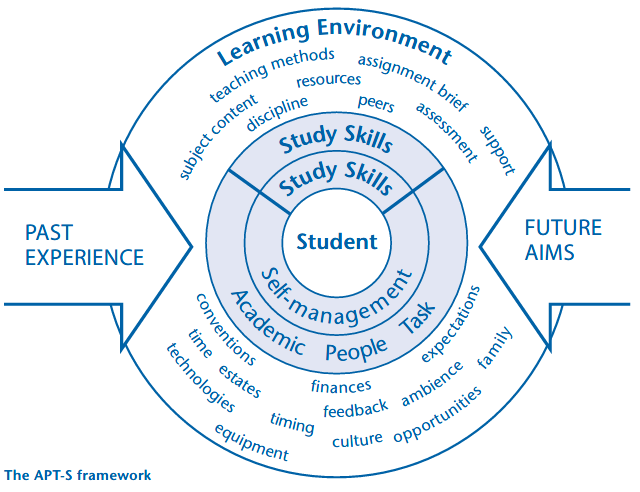 APT-S framework in a workplace environment
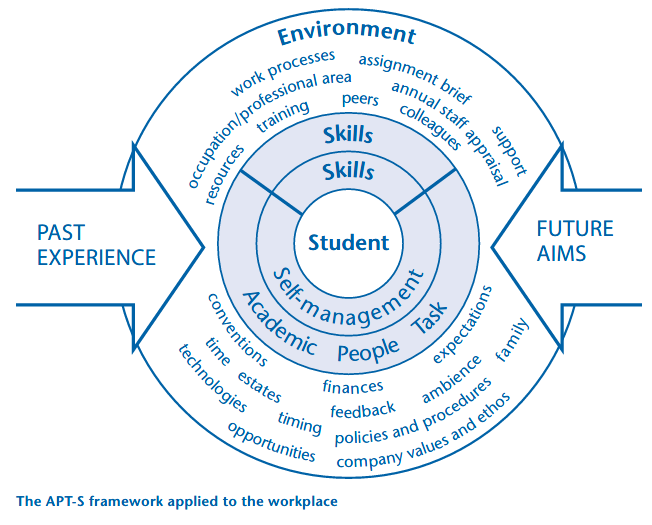 Core model for reflection
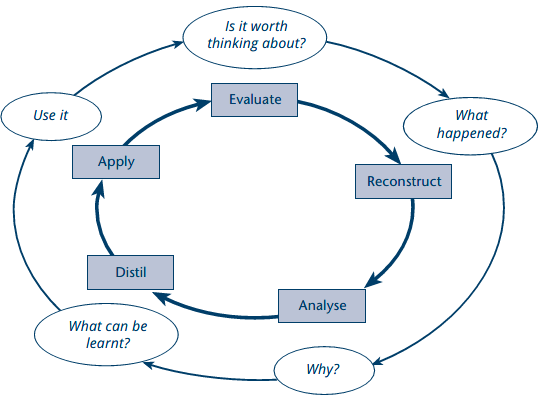 Kolb Experiential Learning Cycle
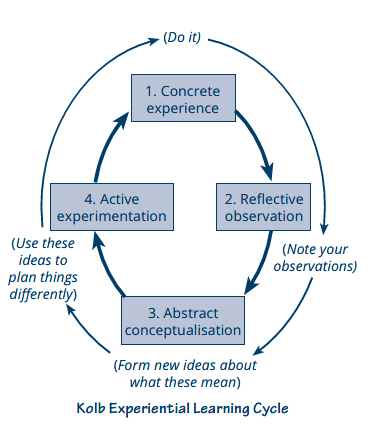 Boud, Keogh and Walker (1985) reflective model
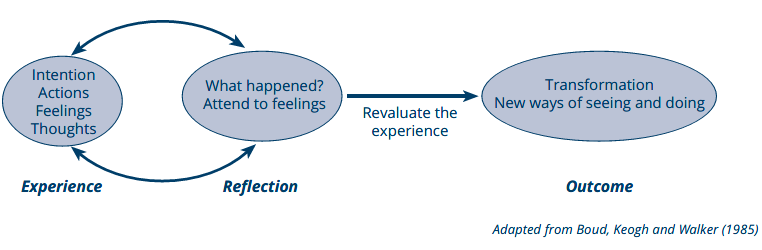 What is reflection?
Making sense of experience
Standing back
Repetition
Deeper honesty
Weighing up
Clarity
Understanding
Making judgements
Personal performance and SHAPES
Aspects of self-management
Eight levels: motivators and inhibitors
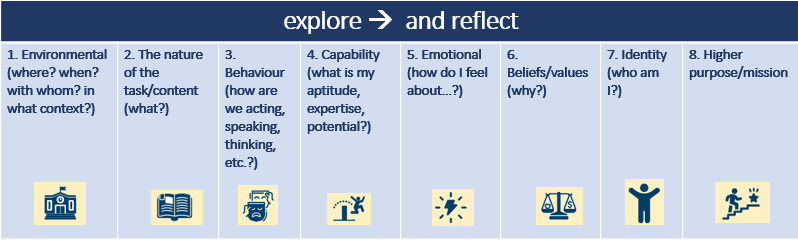 Habit-shaper from The Macmillan Student Planner
The Tuckman team formation model
The OPAL strategy diagram
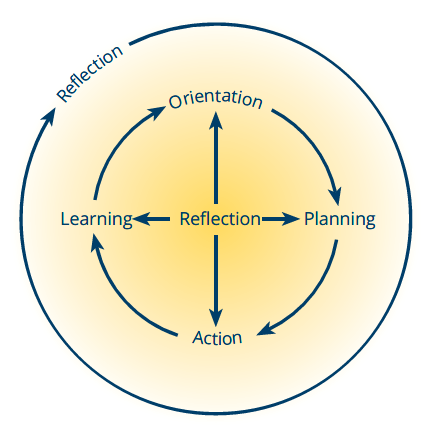 The OPAL strategy and reflection
SMART-F targets
SMART-F stands for:
Specific 
Measurable
Achievable
Realistic
Time-bound
Flexible
Skills for Success, p.207.
Action plan